UNIT 1
WRAP UP
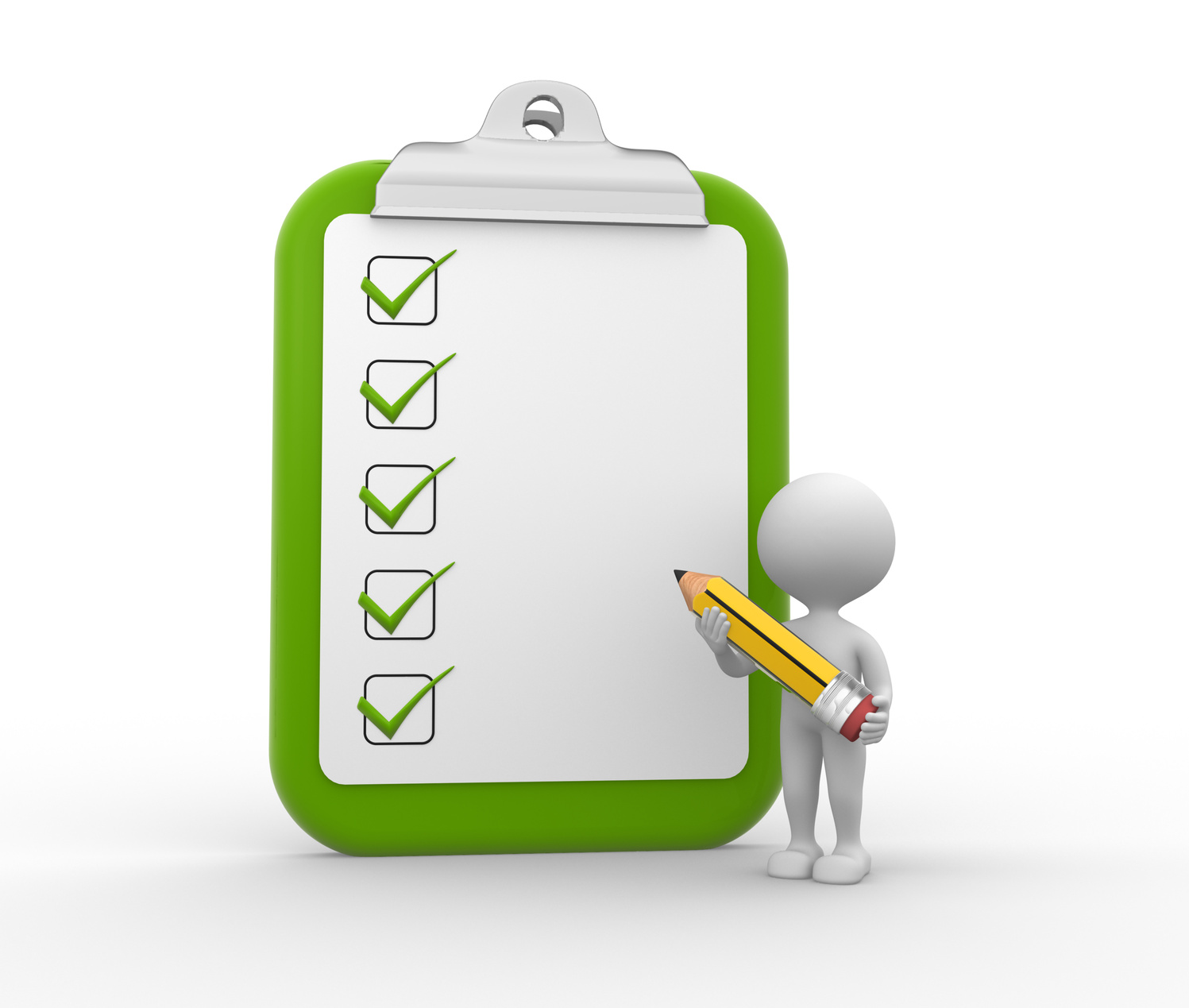 Learning objective: 
Learn and use the possessive adjectives  in short conversations.
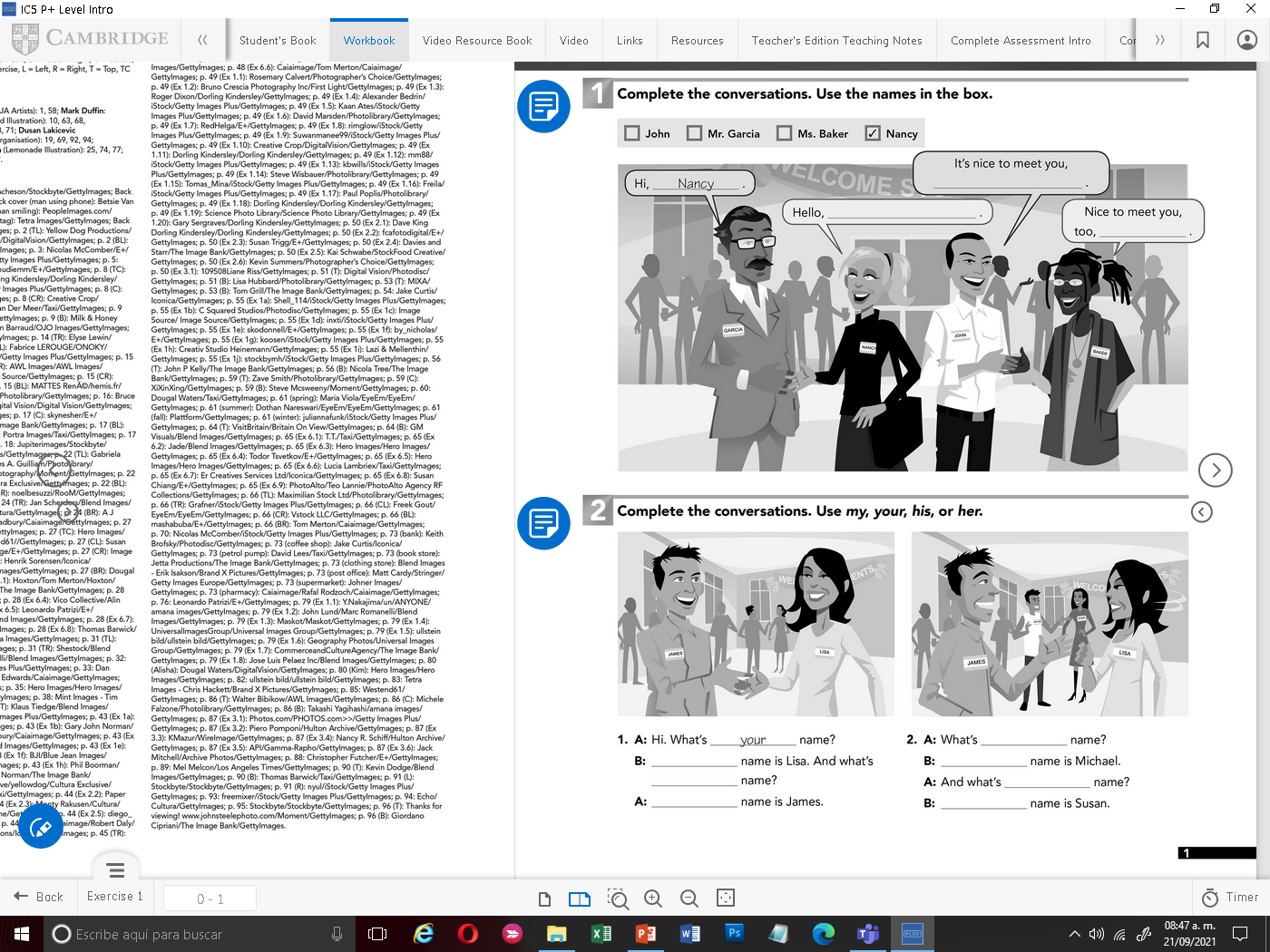 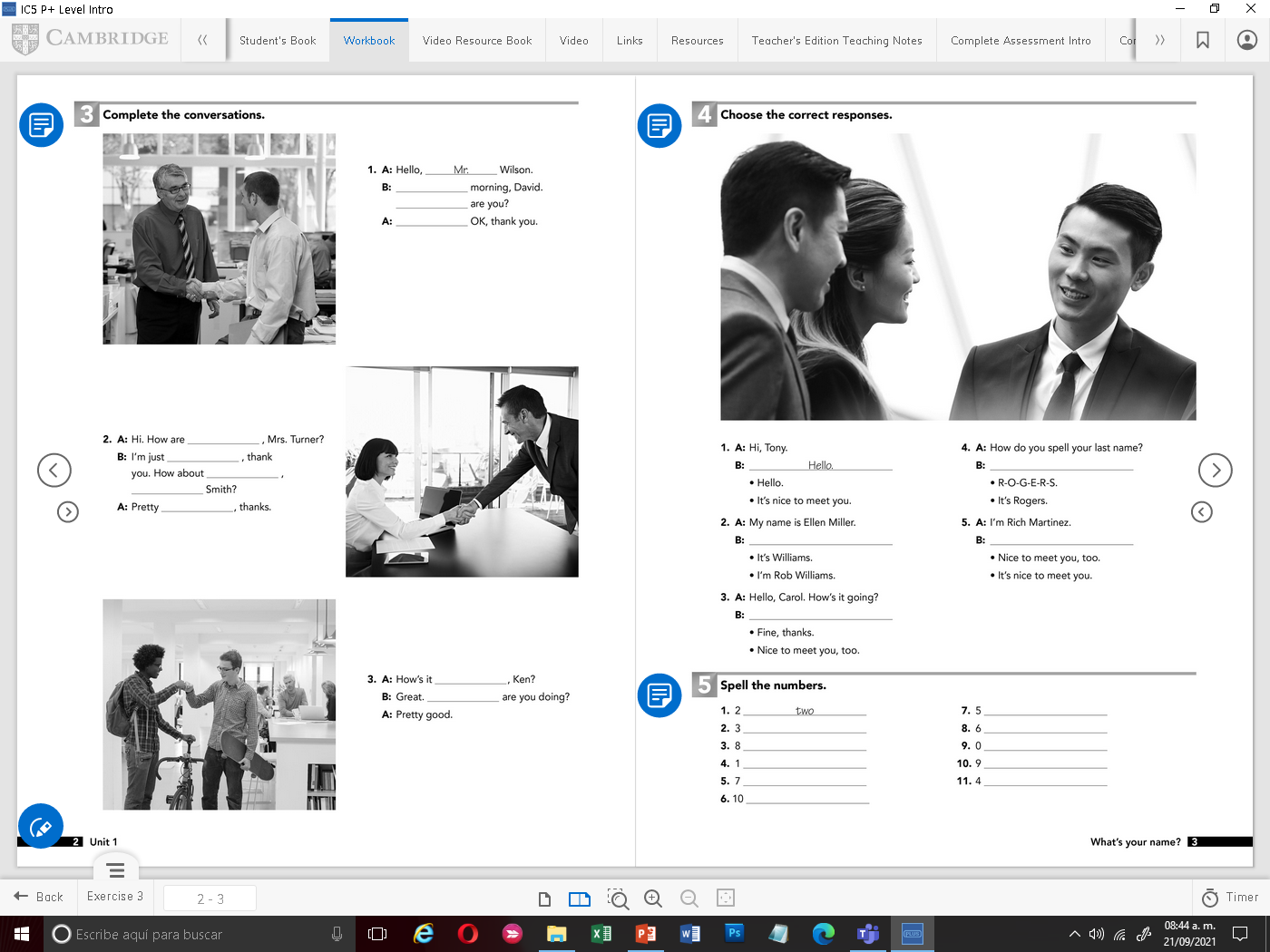 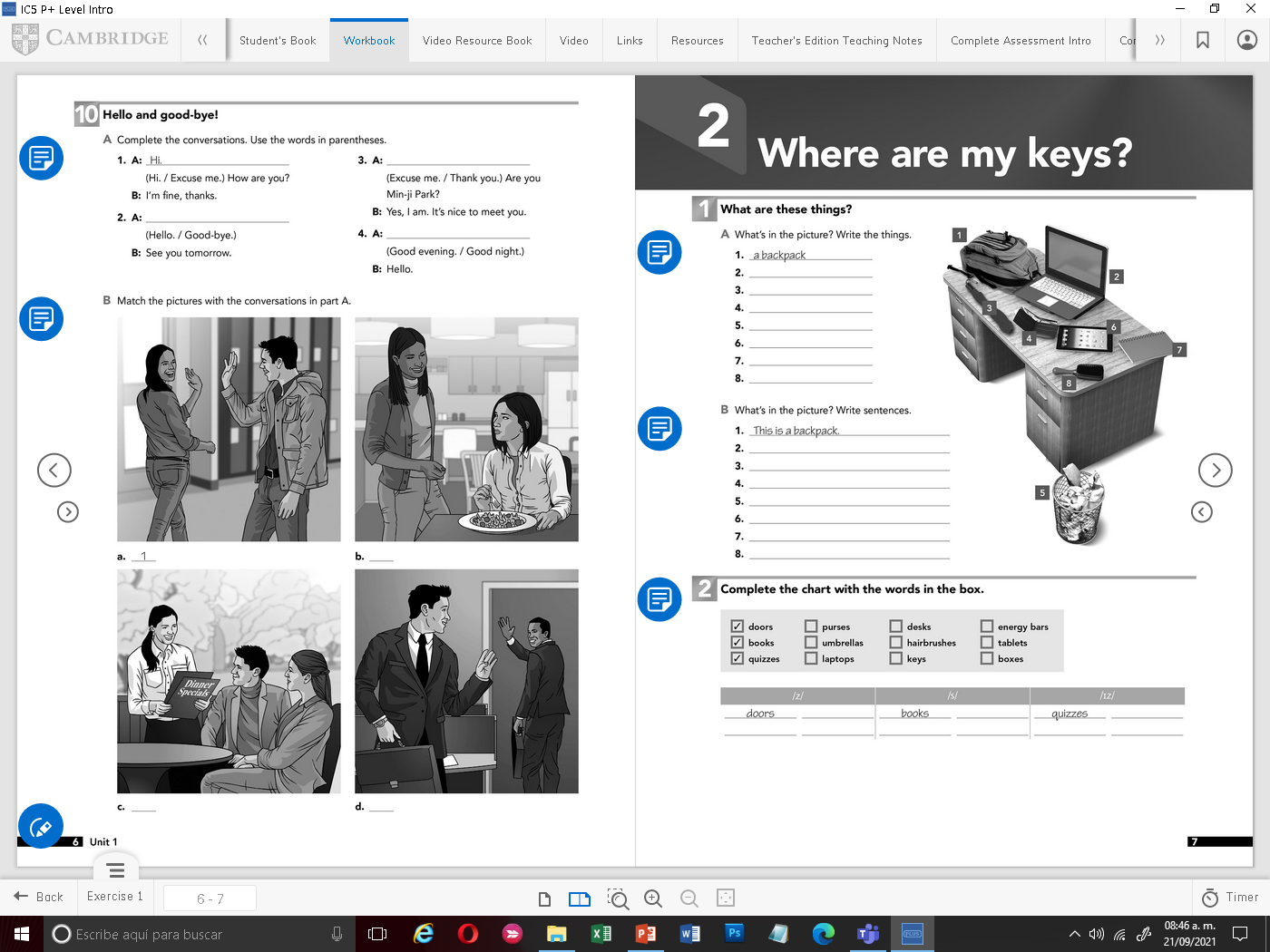 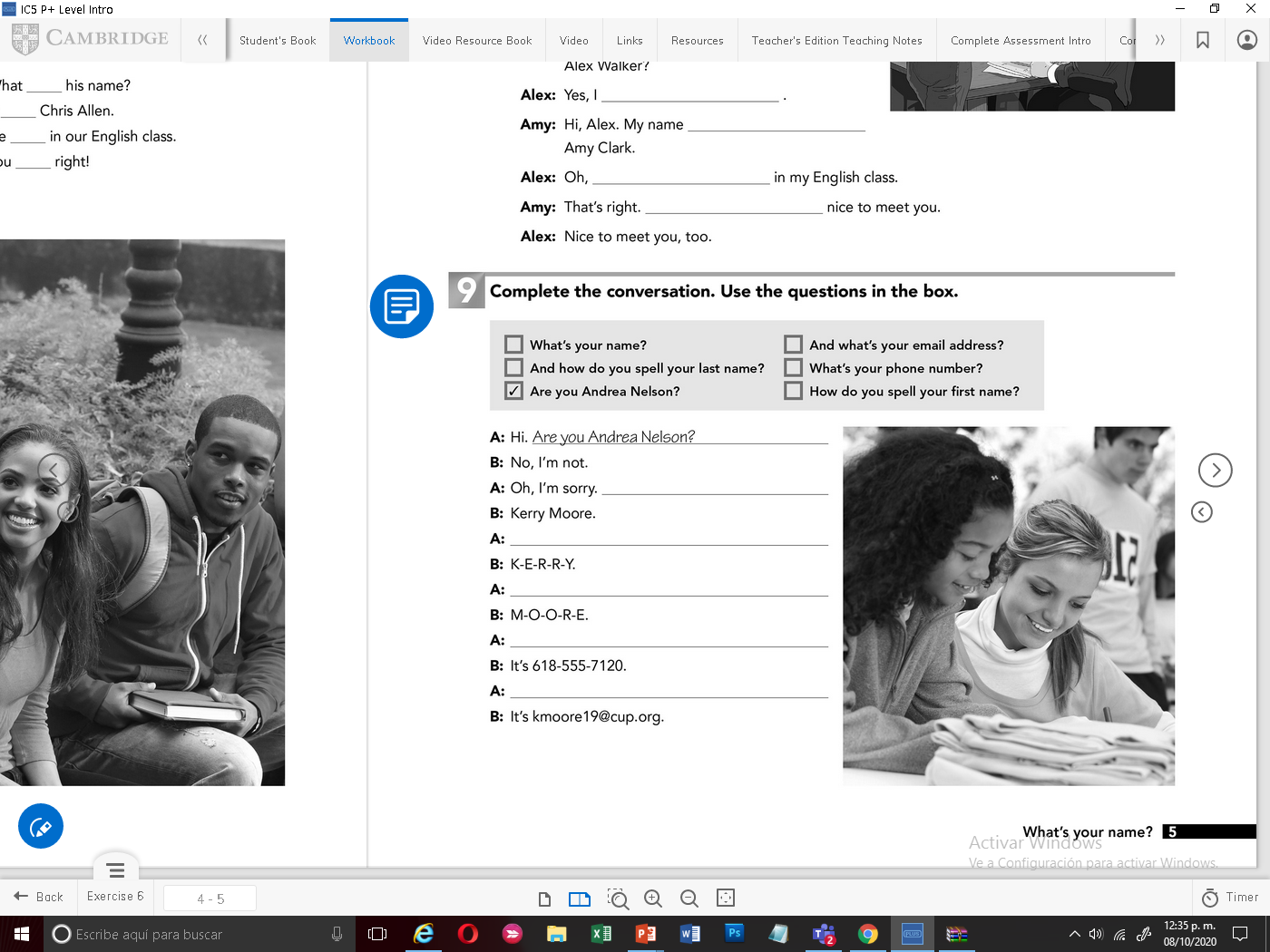 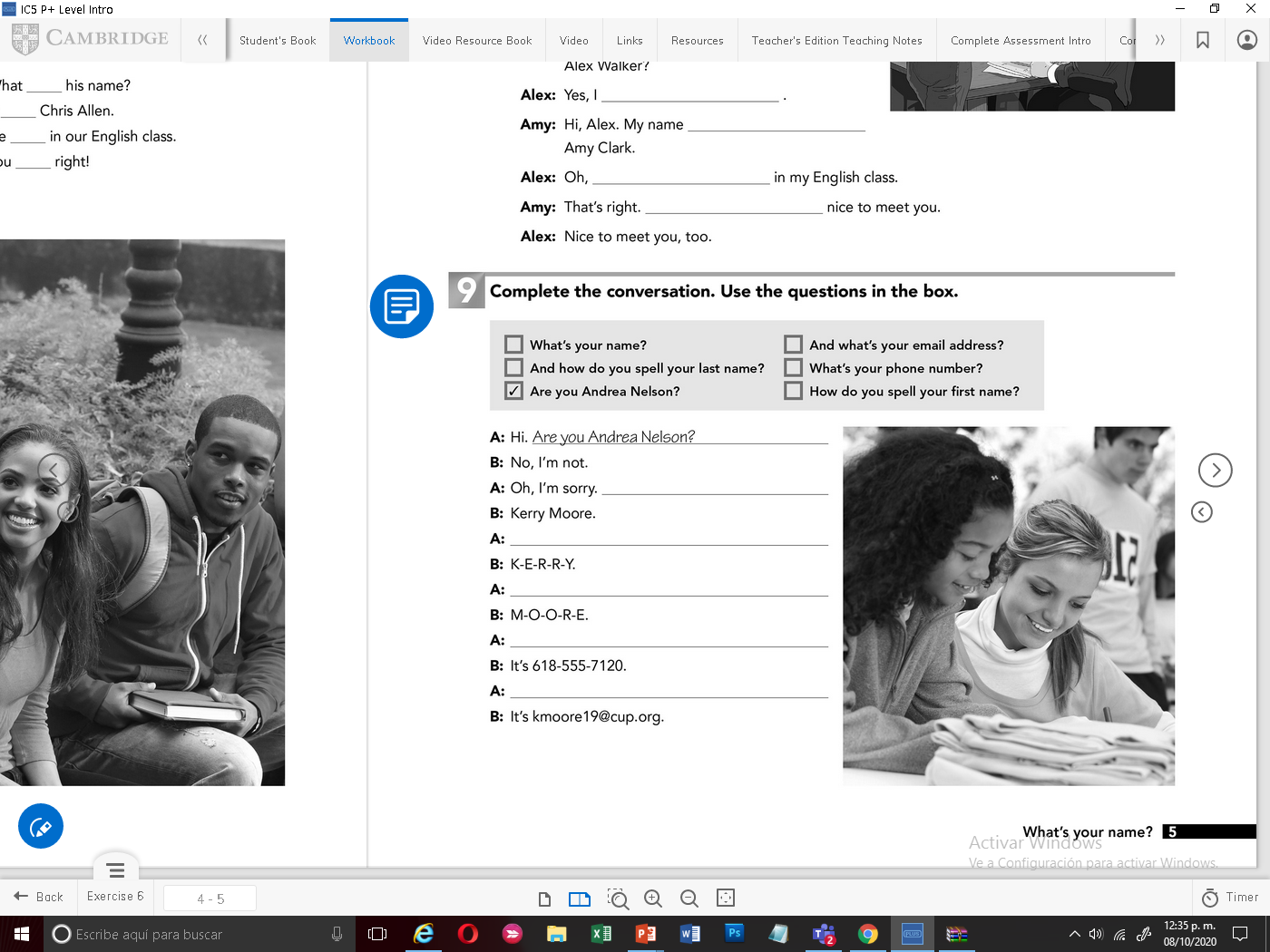 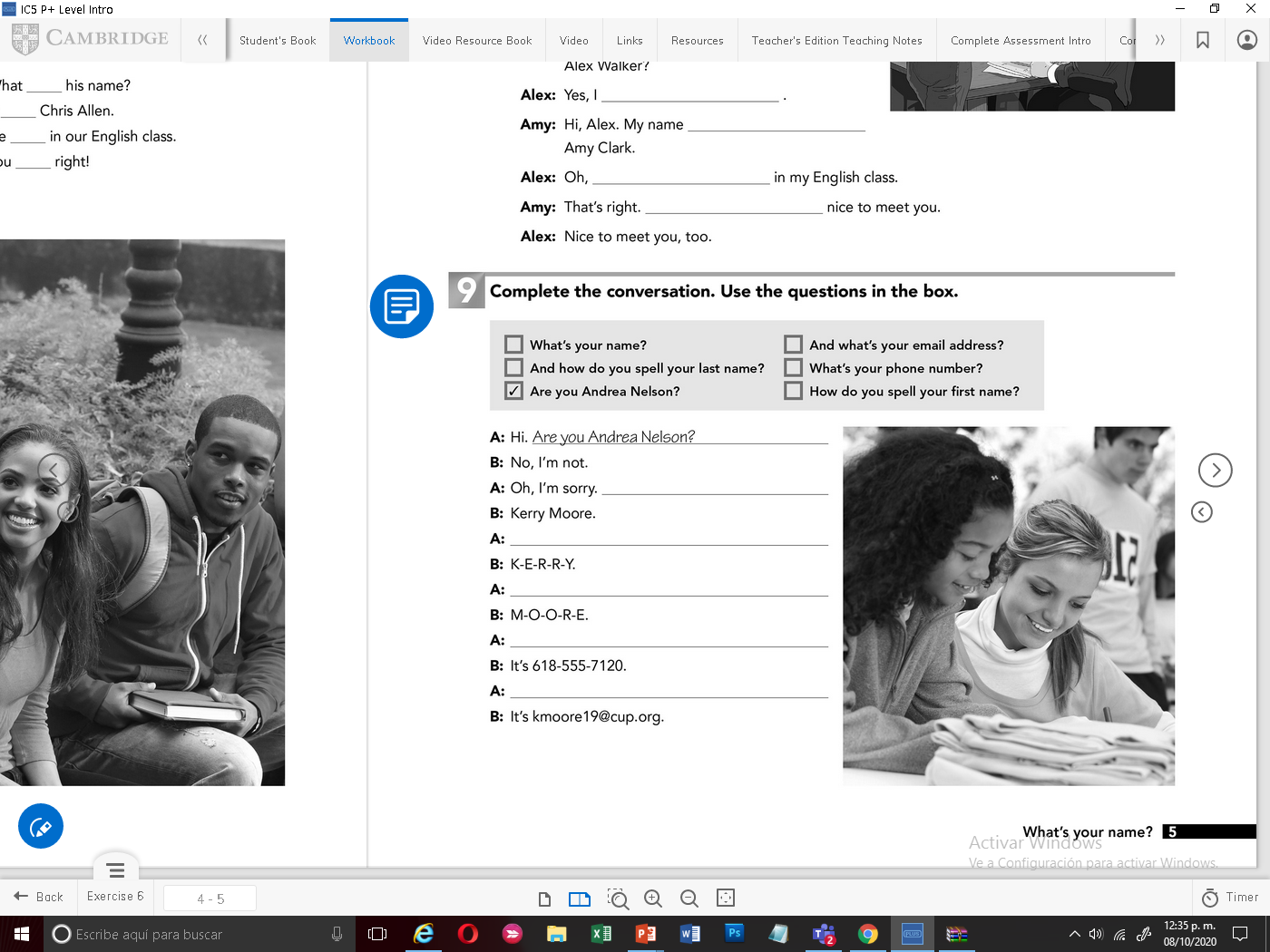 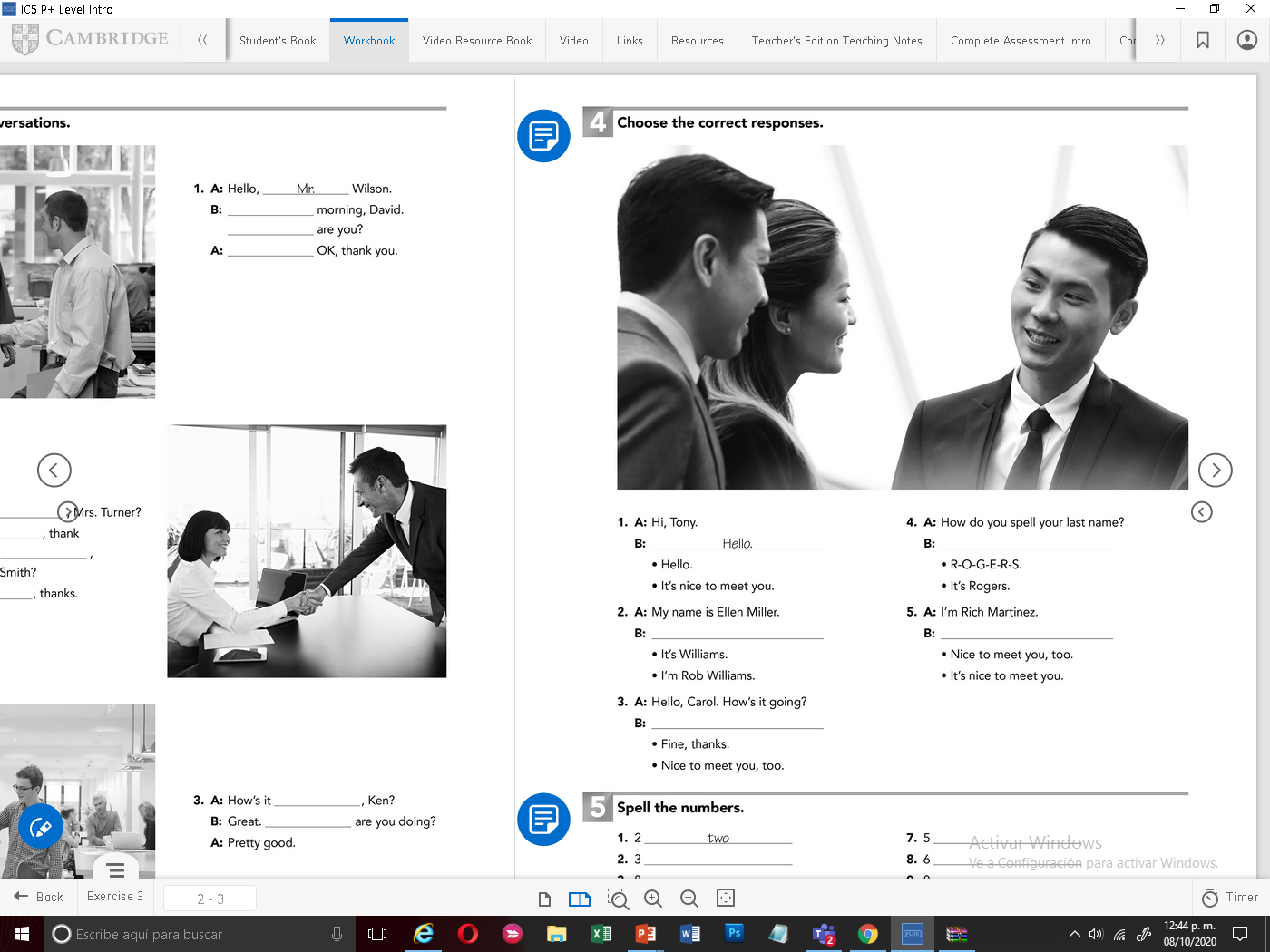 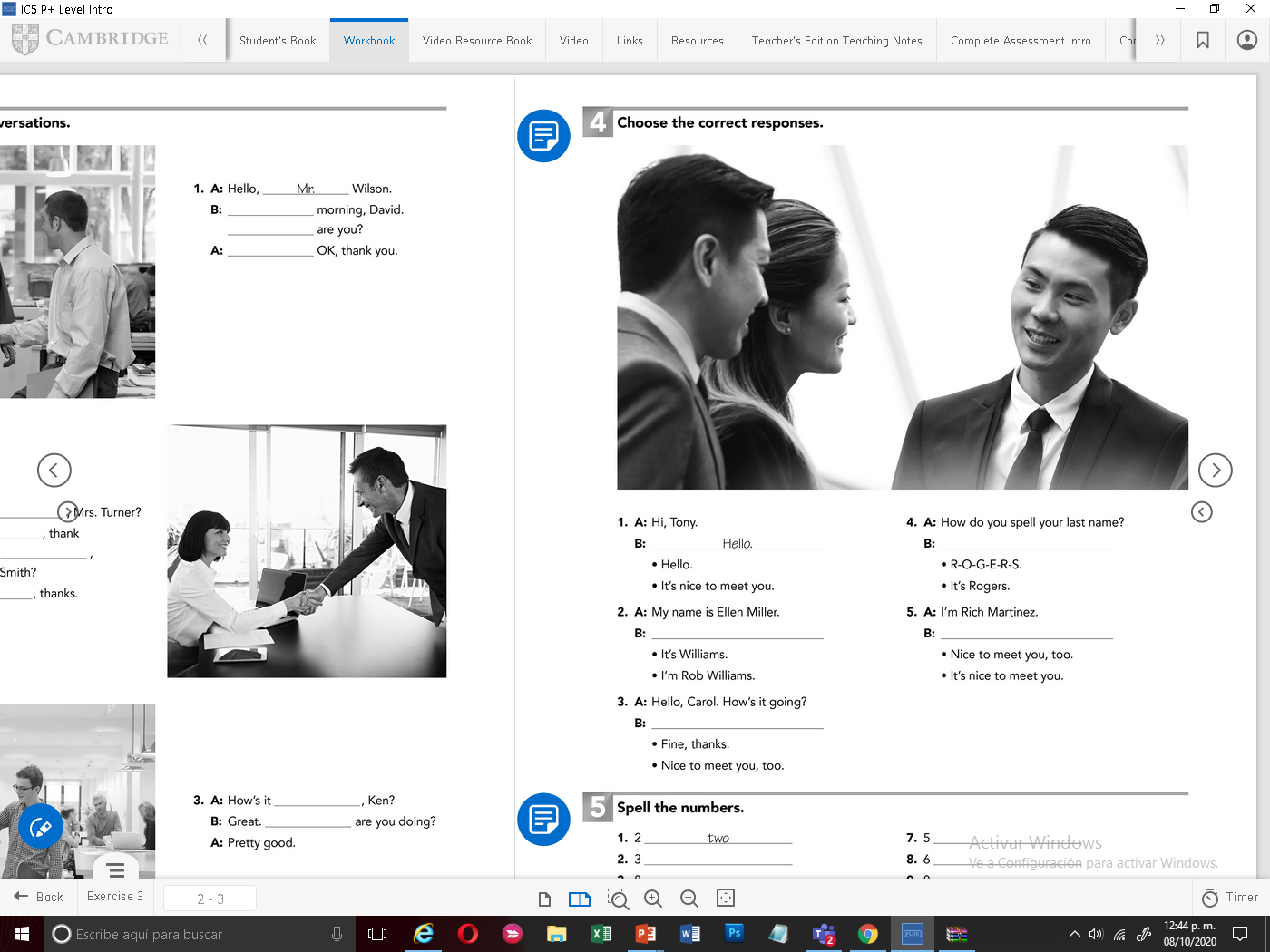 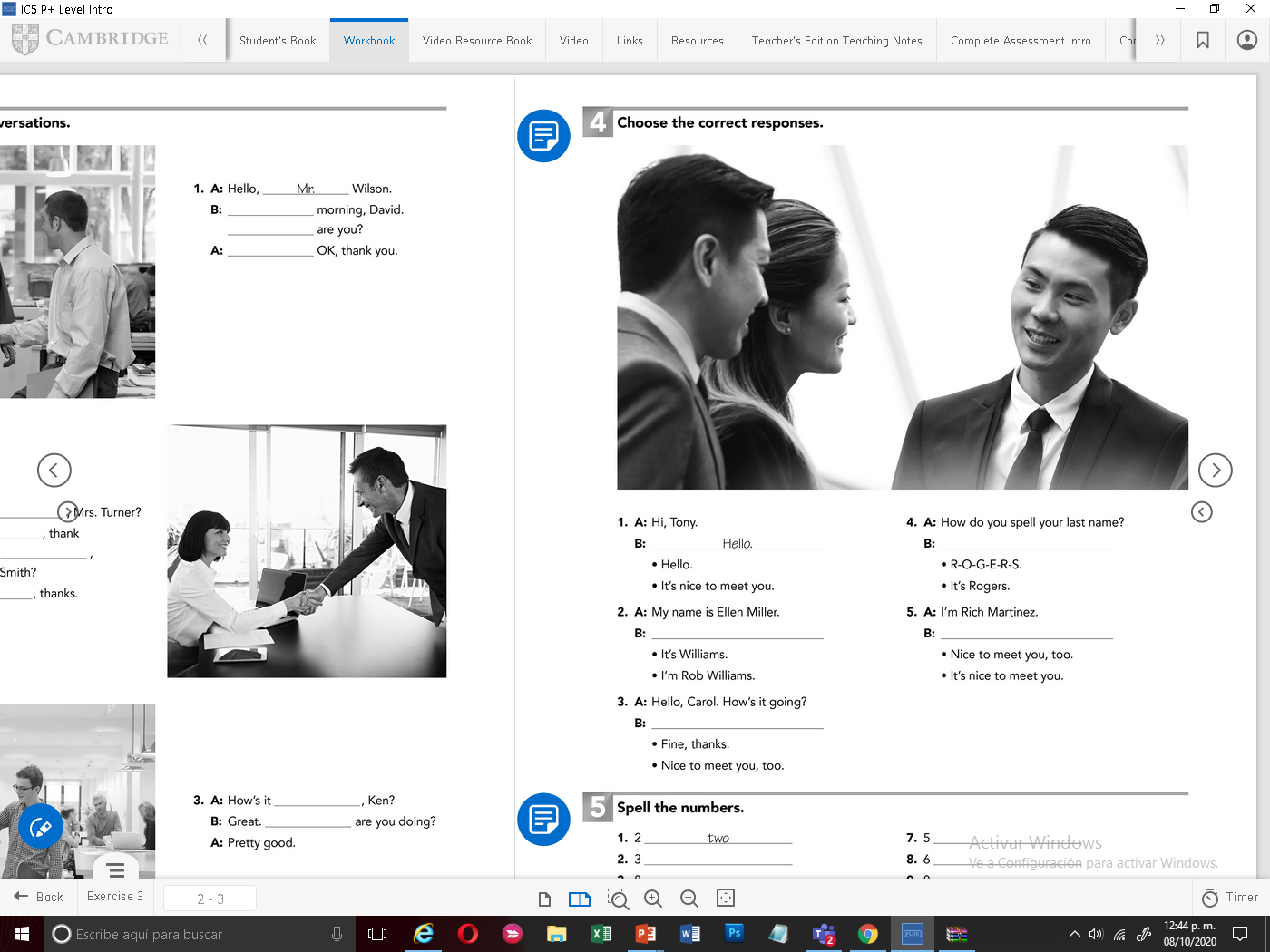 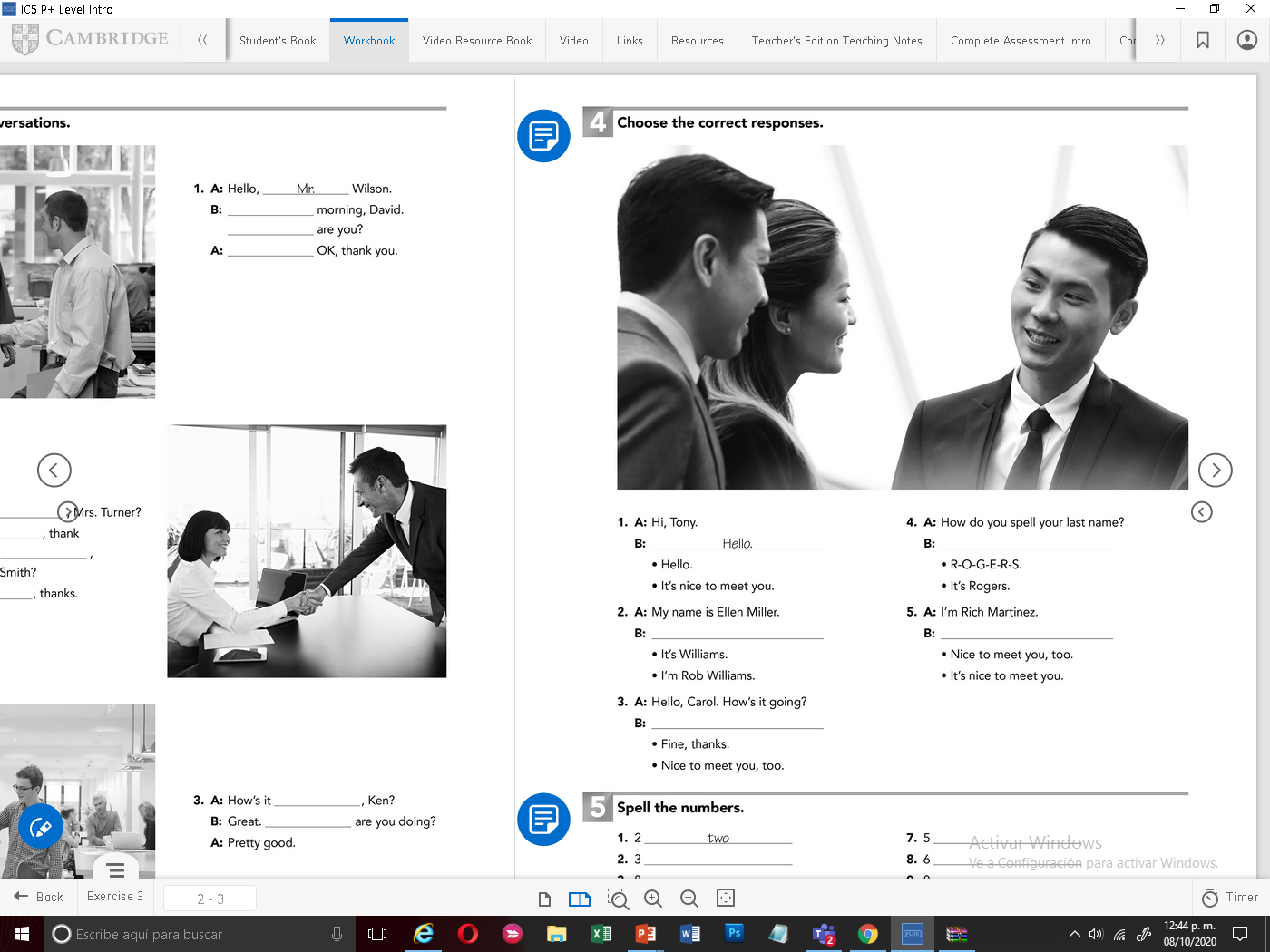